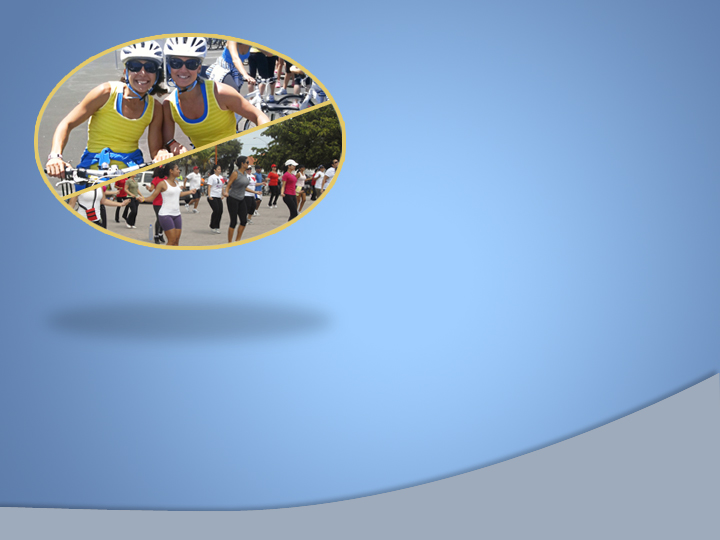 THE                           ARUBA PROJECT
By Dr. Richard Visser
Former Minister of Health and Sports of Aruba
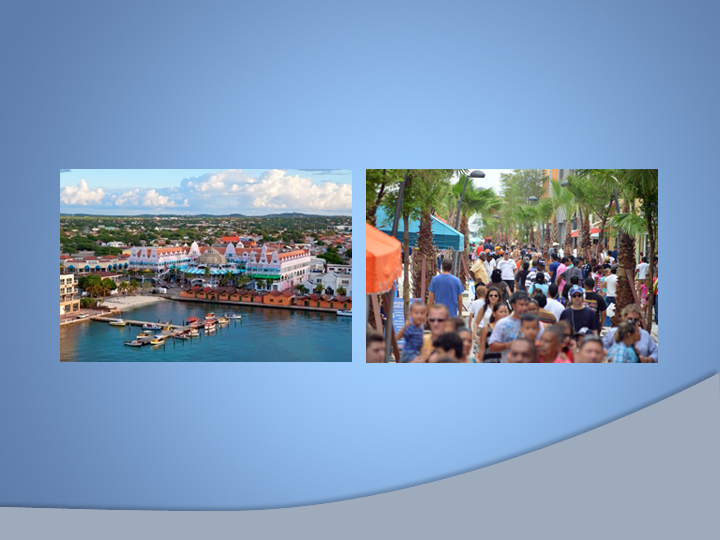 THE PARADIGM SHIFT
1.5 M Tourists a year mostly from the US basis of our economy
Everything we consume in any form has to be imported

GDP per capita U$25.300,- 
Population 110.000 / 100 different nationalities.

Education is free
Universal Health Care in place
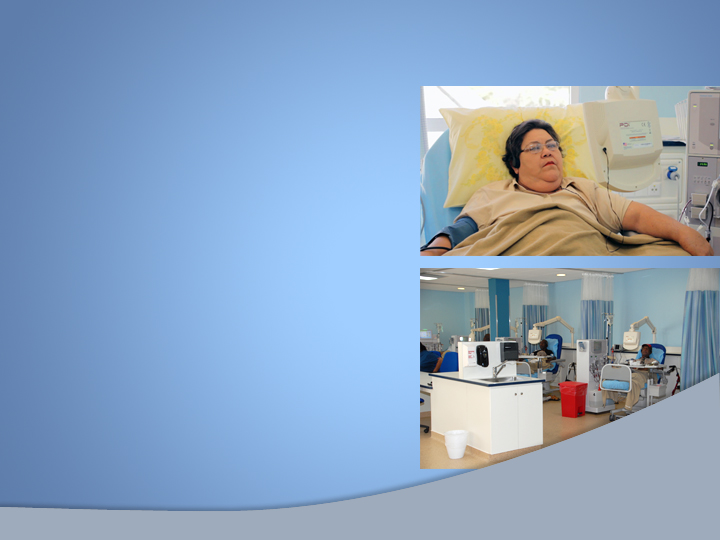 SO WHAT’STHE PROBLEM?
Lack of Health information and vision by all stakeholders

Care Costs, NCDs, Obesity and. sedentary lifestyle, all skyrocketing past US numbers.

Obesogenic Environment.
2005 POPULATION STUDYCHILDHOOD OBESITY LIFESTYLE REVEALEDSHOCKING RESULTS!
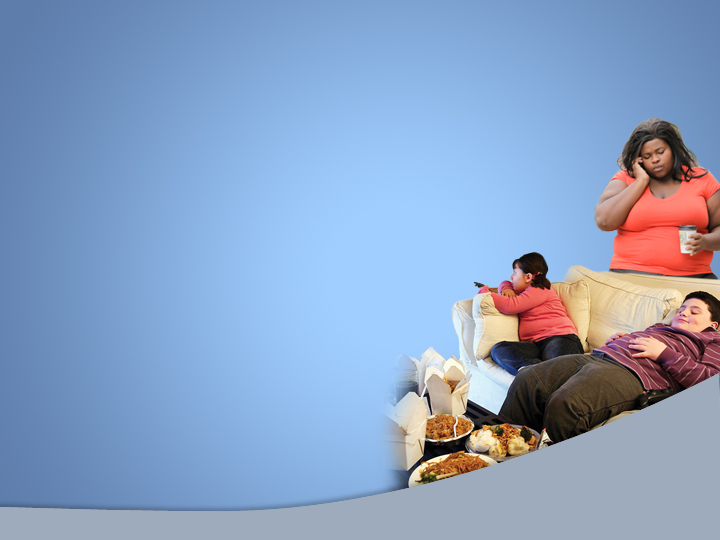 The Death Trap
Overweight  36%  41%  81%

Obese          25%  21%  Higher

Sedentary    70%  50%  61%
THE ACCION STEPSCreating Awareness
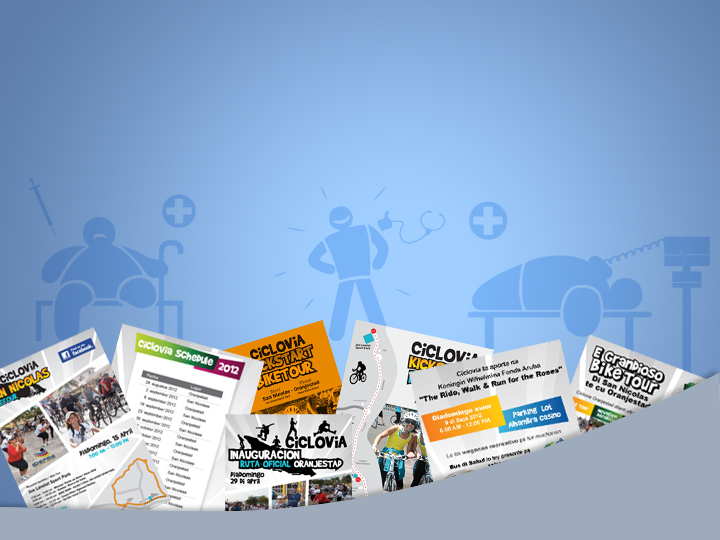 THE NATIONAL PLAN WITH STAKEHOLDER
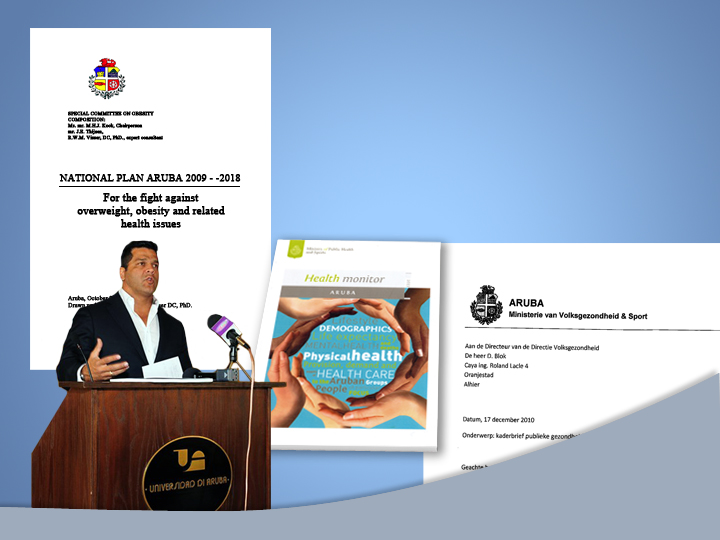 Get The Buy in…
Government
Parliament 
NGO and Private sector
International Authorities; WHO, PAHO, IOC, World Bank.
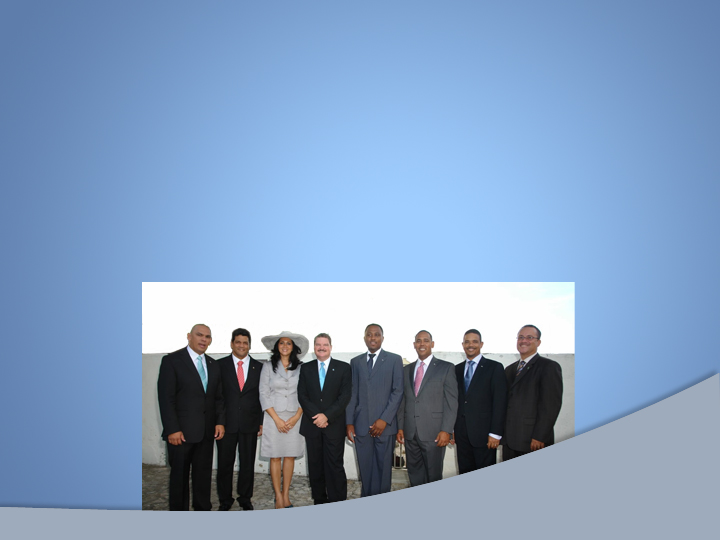 CREATE POLITICAL WILL…
Healthcare and Sports, 
Education, 
Social Affairs, 
Law enforcement, 
Infrastructure, Economy and Finance 
link your projects to existing ones whenever possible to anchor them!
Establishing the Foundation
Baseline Populational Study
The National Plan 
Create The Health Monitor
Create The Road Map 
Modernize and update Health Legislation.
Implementation
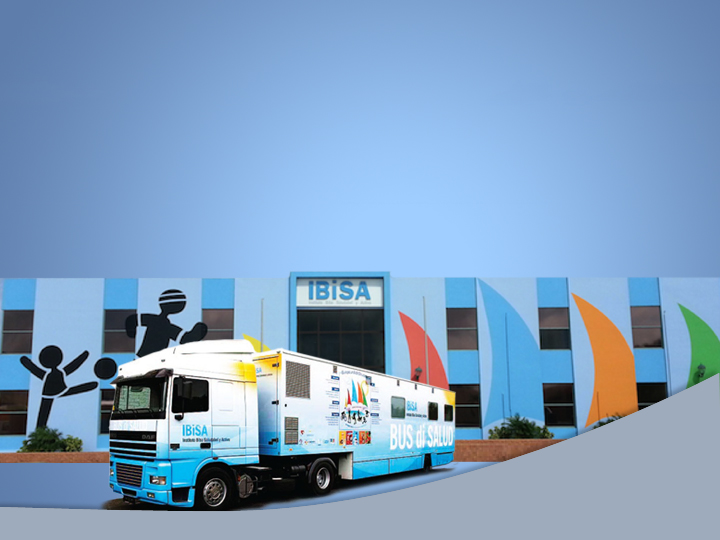 CREATE A NEW HEALTH AWARENESS INSTITUTE
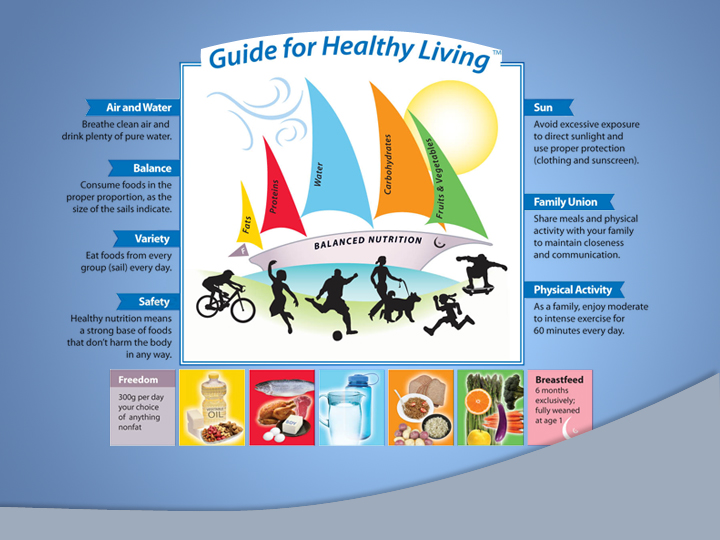 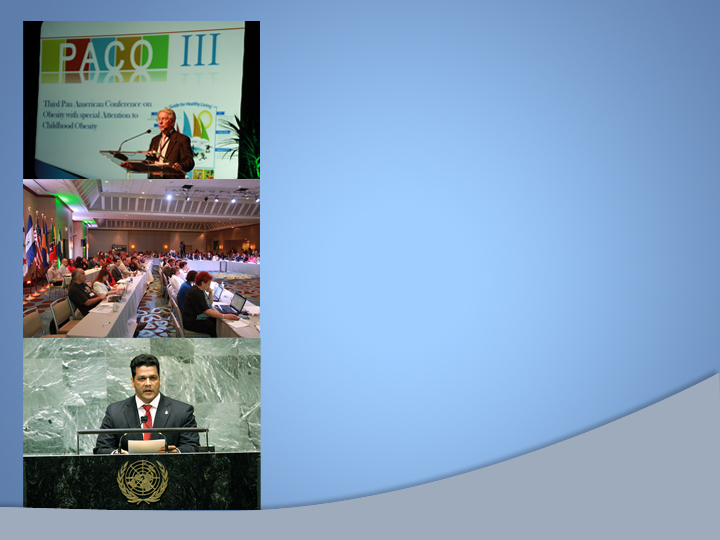 GO REGIONAL AND GLOBAL
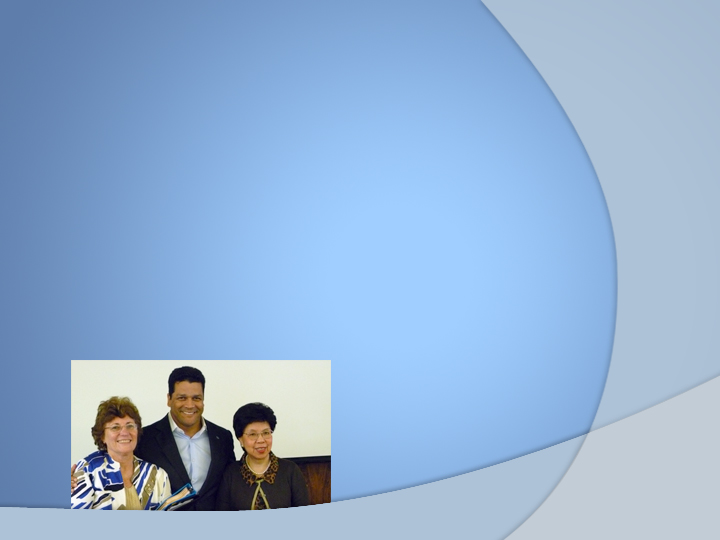 International Partners, get their attention, have them help you with monitoring and evaluation PAHO / WHO / World Bank / IOC / 

"PACO" created The Pan-American Conference for Obesity  "the Aruba Call to Action" was included in the UN Millennium Goals
BE THE                     EXAMPLE
RECOGNITION OF SPORTS
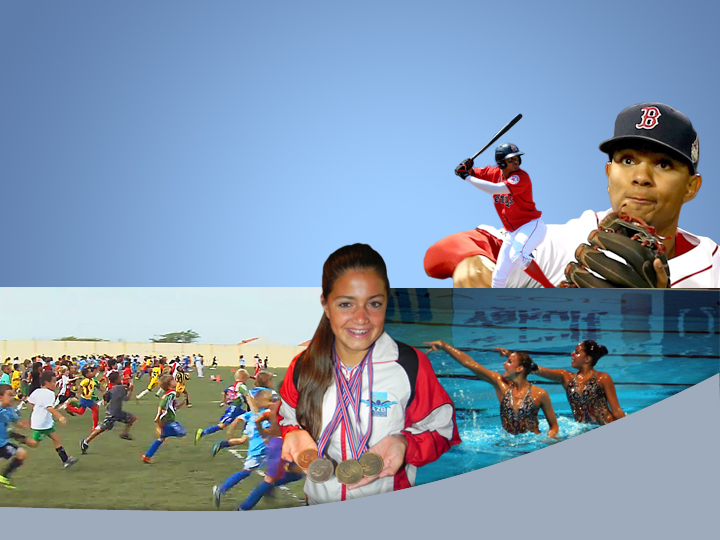 Getting to Critical Mass
2006 to 2013 300 % mass movement
2013/14 growth in numbers overweight and obesity stops and is showing signs of decline
Use of technology
e-Health, e-Patient files and the Health Bus.
A: Implement B: Monitor C: Evaluate:    D: Adapt
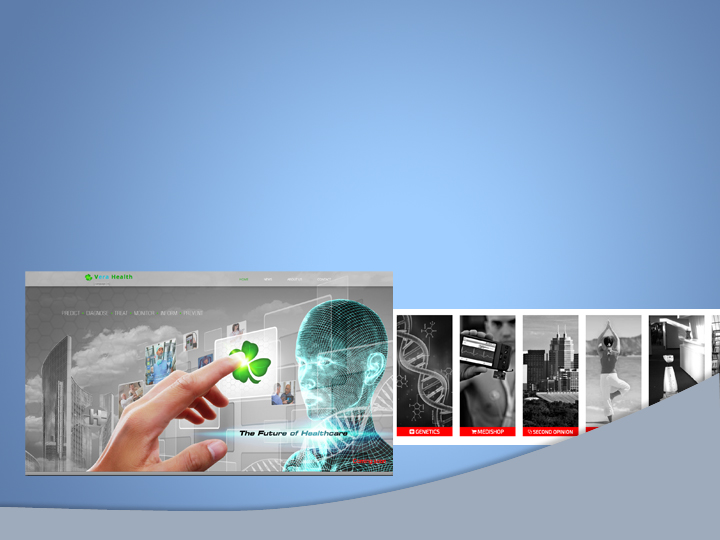 TIMES OF INNOVATION AND TECHNOLOGY
We live in times of great innovation, with exponential technological development and never before seen global connectivity. This revolution is redefining every aspect of our lives, no matter our socioeconomic background and geographical location. We are converging these technologies to bring patients the future of healthcare.
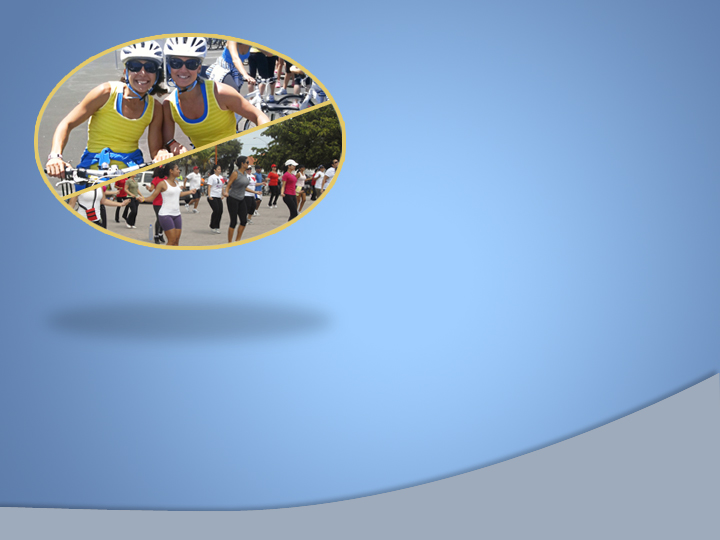 THE                           ARUBA PROJECT
By Dr. Richard Visser
Former Minister of Health and Sports of Aruba